Assessment of Manila Clam Larval Survival and 
Physiology at Increased pCO2 Levels
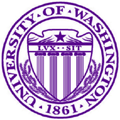 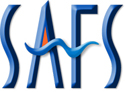 David C. Metzger*1, Shallin Busch2, Paul McElhany2, Carolyn S. Friedman1, Steven B. Roberts1
1School of Aquatic and Fishery Sciences, University of Washington, Seattle, WA., 2Northwest Fisheries Science Center, NOAA, Seattle, WA
Summary of pH measurements and survival at 400, 520, and 1000ppm CO2
Introduction

Ocean Acidification as a result of increasing levels of dissolved CO2 has been shown to impact the survival, physiology, and morphology of calcifying organisms.

Larval stages are thought to be at particular risk among bivalve species due to their dependences on soluble calcium.

Limited studies exist that focus on the transcriptional response of calcifying organisms exposed to increased pCO2.
Conclusions 

Elevated pCO2 levels appear to have no impact on 5 day old larval clam survival. 

Gene expression varies significantly depending on the physiological function.

Genes associated with stress response and ion transport are dramatically induced after one week of treatment at 1000ppm CO2.



Future Directions

Generate transcriptome libraries from 1 week samples at 400 and 1000ppm CO2 treatments.

Further validation of qPCR results including additional replicates and more time points.

Sequence and measure transcripts of genes identified in other organisms (ie sea urchins) that are thought to be impacted by ocean acidification.

Complete assessment of larval growth rates under different pCO2 conditions.
% Survival
pH
Number of days in pCO2 treatment
= 400ppm CO2
= 520ppm CO2
= 1000ppm CO2
Gene expression
= 400ppm CO2
=1000ppm CO2
>1x109
Goals

1.  Assess the impacts of elevated pCO2 treatments on clam larval survival and morphology.


2.  Characterize physiological changes at the molecular level as a result of elevated pCO2 conditions.
>1x109
>1x109
>1x109
>1x109
>1x109
i
t
Experimental Design
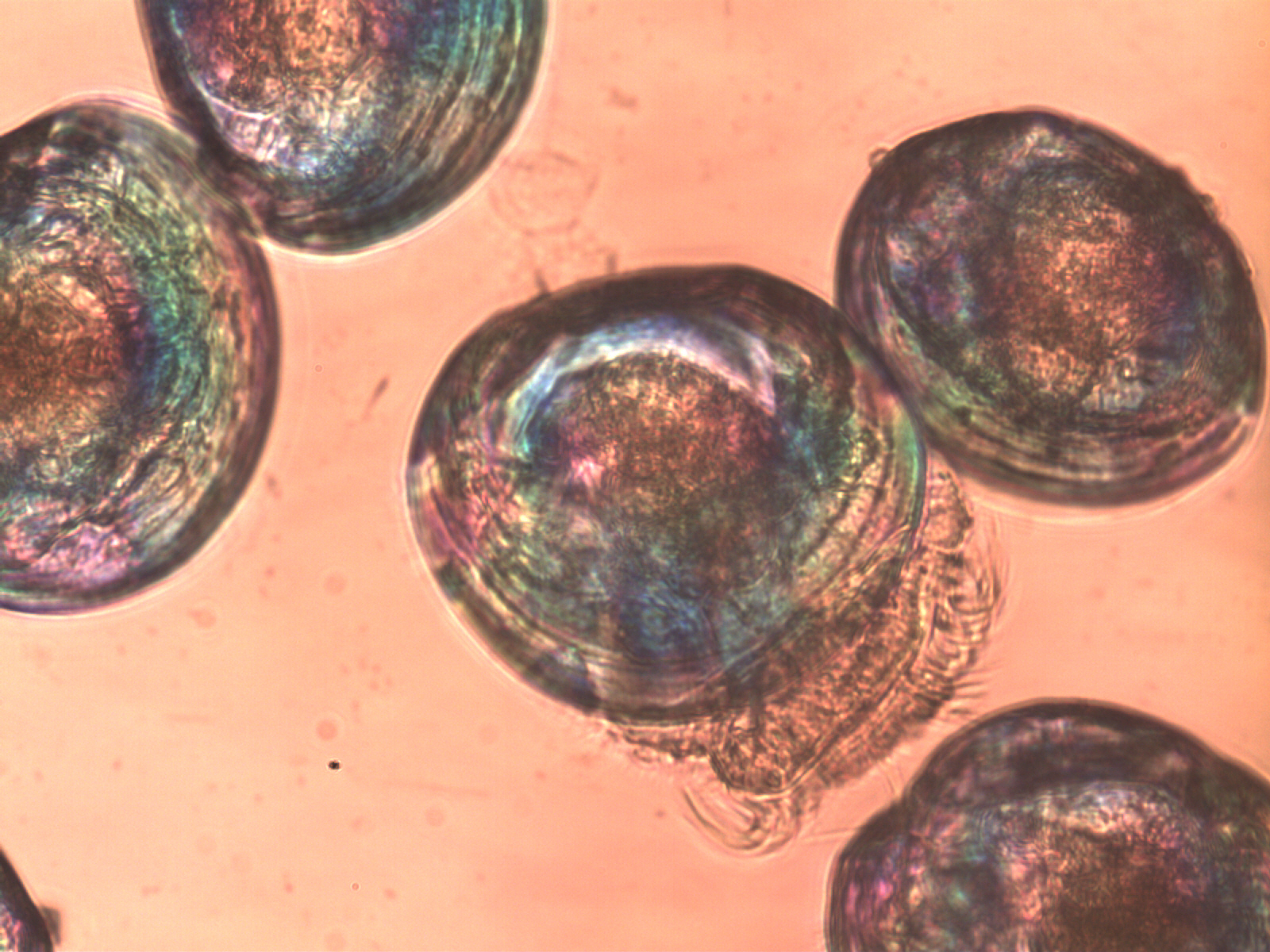 Relative gene expression (fold change/min)
5 day old larvae
Split into three 
pCO2 treatments with 6 replicates 
per treatment.
Acknowledgements



Special thanks to Taylor Shellfish farms, NOAA’s Northwest Fisheries Science Center, and the University of Washington School of Aquatic and Fishery Sciences for assistance with this research. This work was funded by Washington Sea Grant and NOAA’s Saltonstall-Kennedy program.
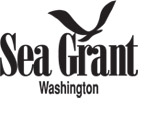 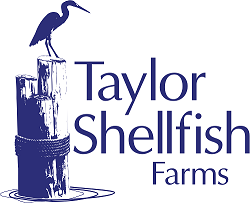 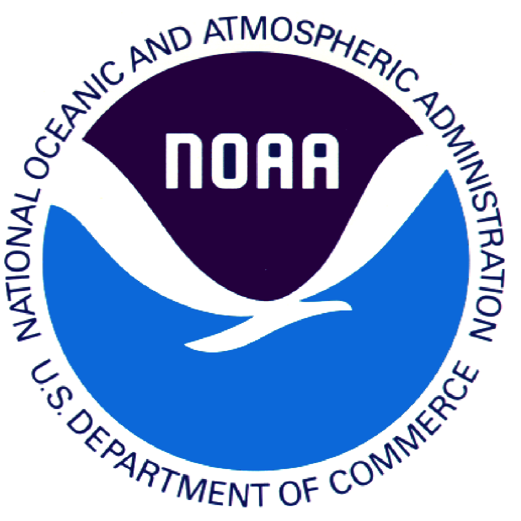 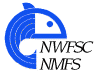 400ppm
520ppm
1000ppm
Take samples for mortality, morphometrics, 
and qPCR.
1, 4, 7, 11, and 14 days
Number of days in pCO2 treatment